Drawing attention
Dear colleagues,
You are welcome. We know that a standard dialogue contains at least 12 pairs of sentences. But most of the books do not cover this demand. Sometimes it is completed in 6/8 pairs. Sometimes it seems so hard that students cannot cope with it. That is why, I have made it myself around 12 pairs and very easily. Learners will be able to master it comfortably. If there is any lacking, please contact me in 01556652300. All necessary notes are given below the slides in ‘the click to add notes’ option. Please  see it before going to start your presentation in the class.
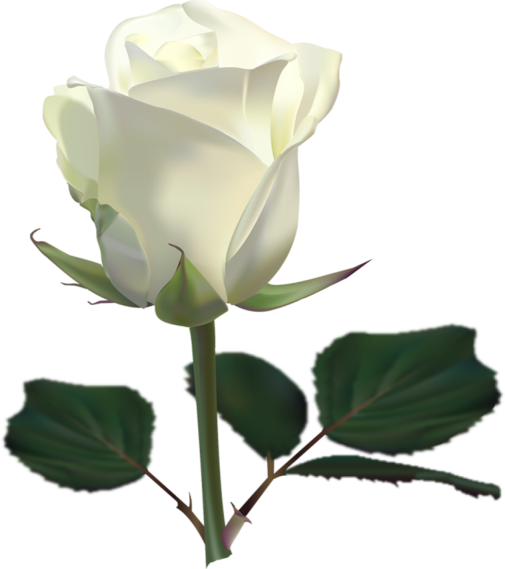 Welcome
[Speaker Notes: Welcome slide.]
Class Identity
Class- VII & VIII
English 1st  paper
Writing part
Topic
Dialogue writing
[Speaker Notes: Class identity. Teacher’s identity is available in every page. So I have not added it again.]
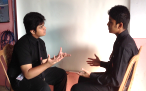 What do you mean by the picture?
A dialogue.
[Speaker Notes: Suspension to take out the name of the class.]
Let us see images
[Speaker Notes: Advance to the next of the lesson.]
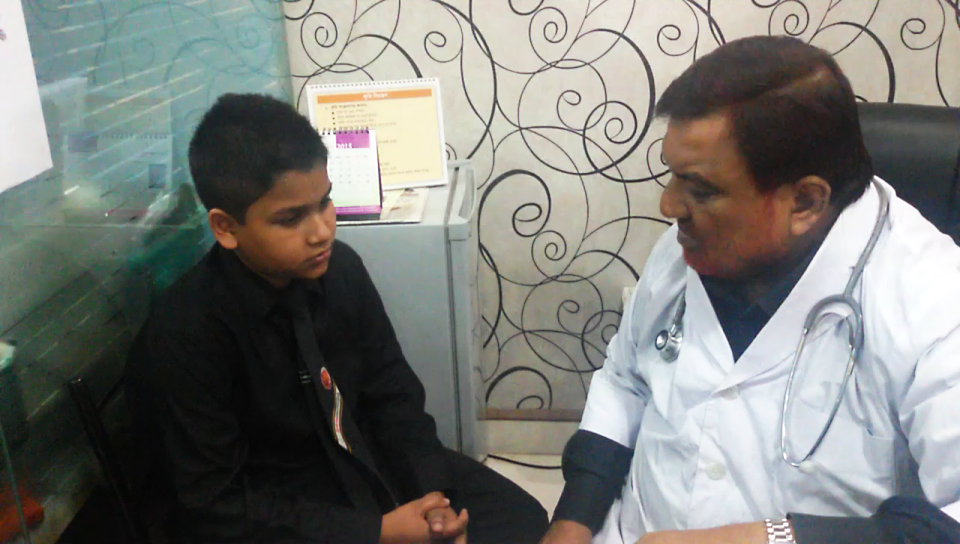 [Speaker Notes: 1st suspension.]
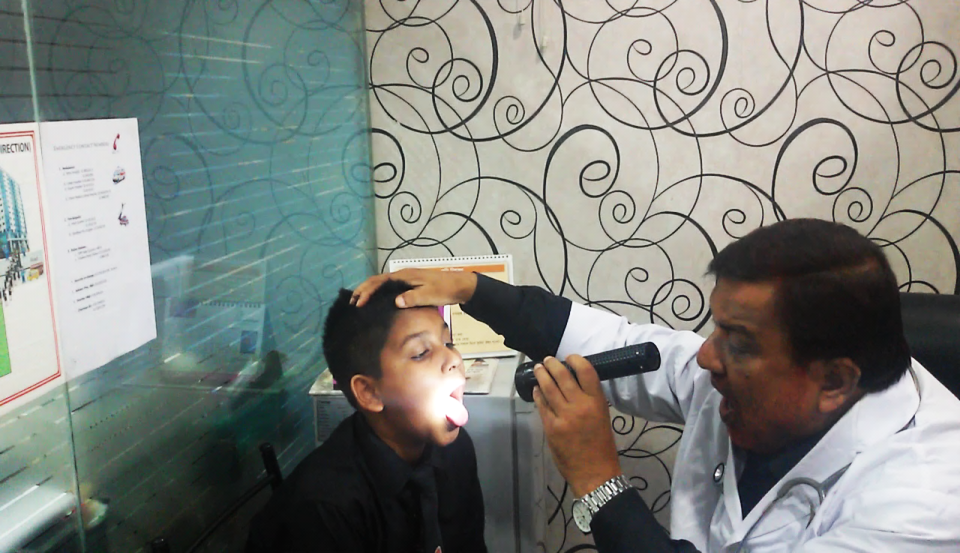 [Speaker Notes: 2nd suspension.]
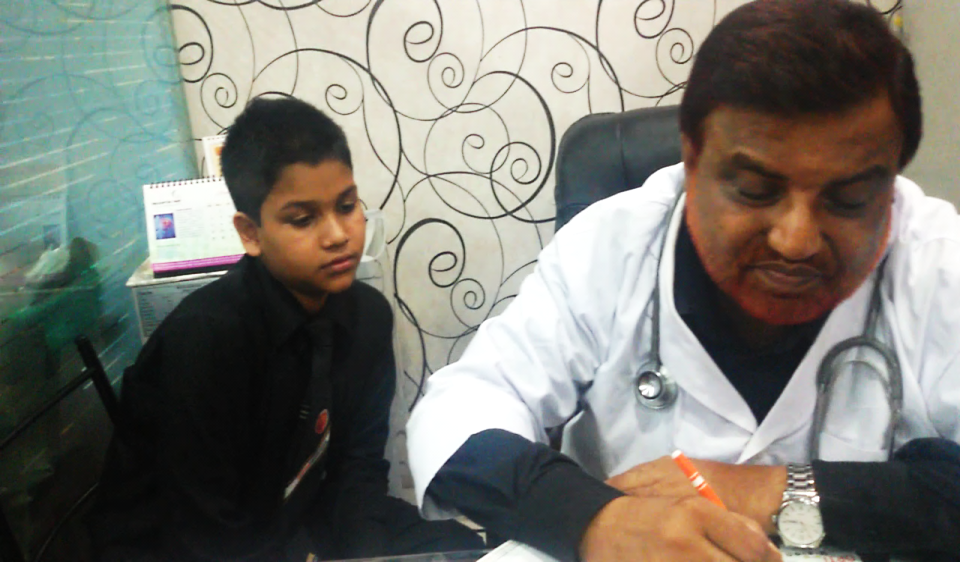 [Speaker Notes: 3rd suspension.]
What do you mean by the images?
A dialogue between 
a doctor and a patient.
[Speaker Notes: Advance to lesson declaration.]
Our today’s lesson is-
A dialogue between a doctor and a patient.
[Speaker Notes: Lesson Declaration.]
Objectives
After completing this lesson, students will be able to---
make a dialogue with a doctor
share feelings with the doctor
make dialogues  in other situations
[Speaker Notes: Speaking and listening skill will be focused.]
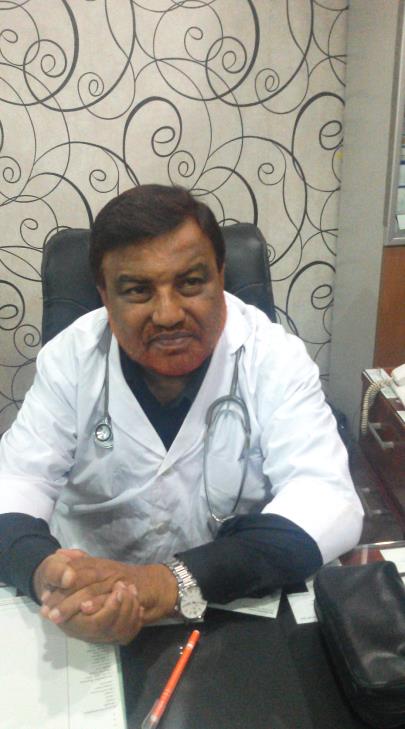 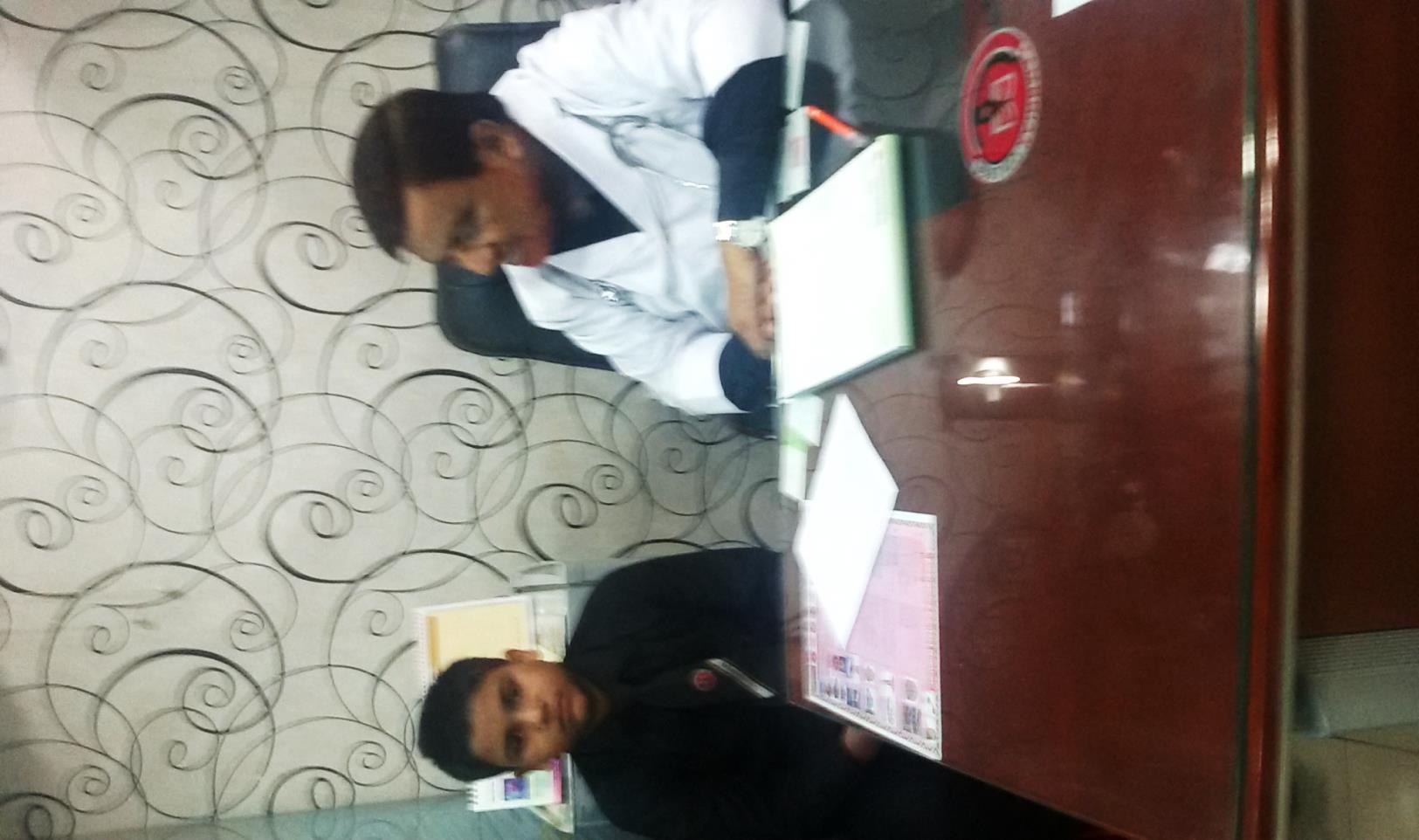 Patient
Doctor
[Speaker Notes: Introduction.of the doctor and the patient.]
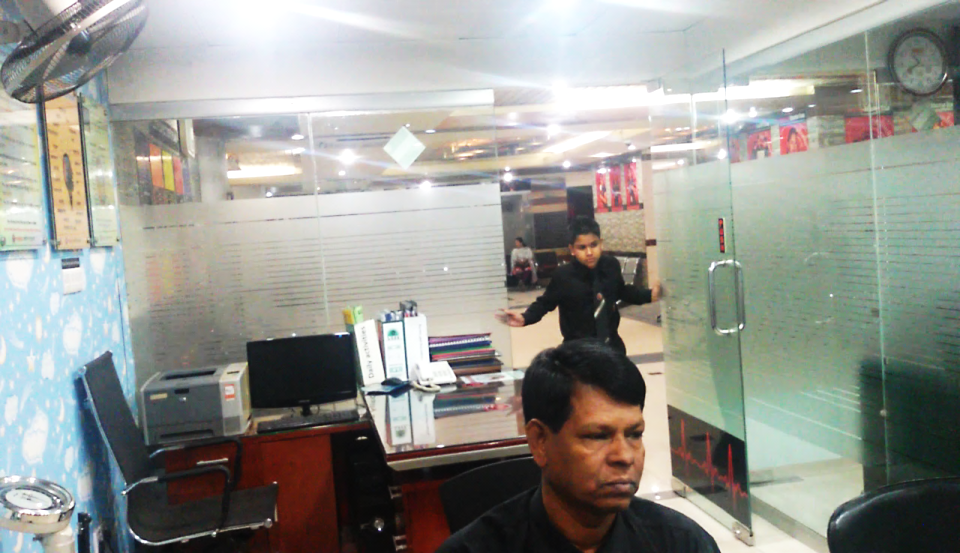 Assalamu Alaikum.
May I come in sir?
[Speaker Notes: Greeting slide of the patient.]
Walaikum Assalam.
Yes, come in.
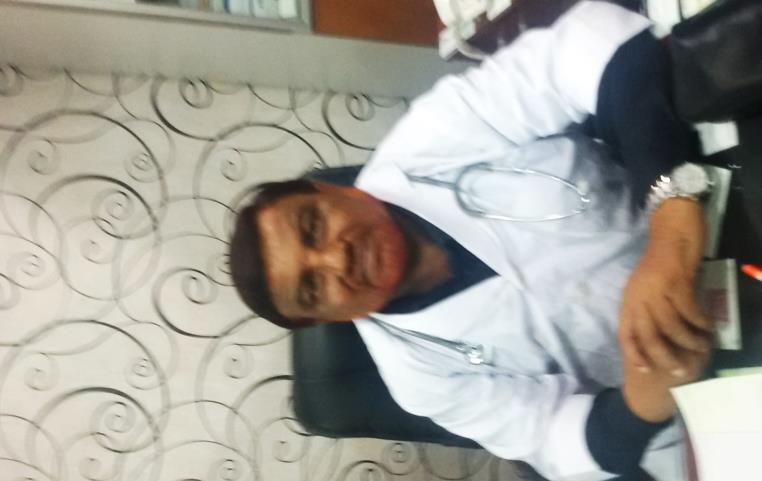 [Speaker Notes: Doctor gives permission to go in.]
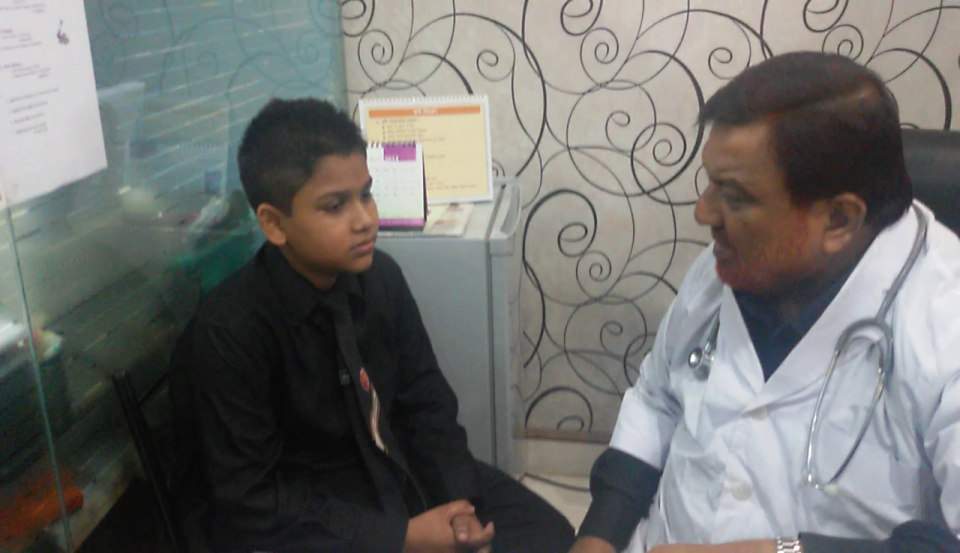 Thank you sir.
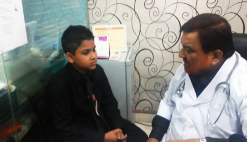 What is your problem?
I have caught cold.
[Speaker Notes: Main dialogue started.]
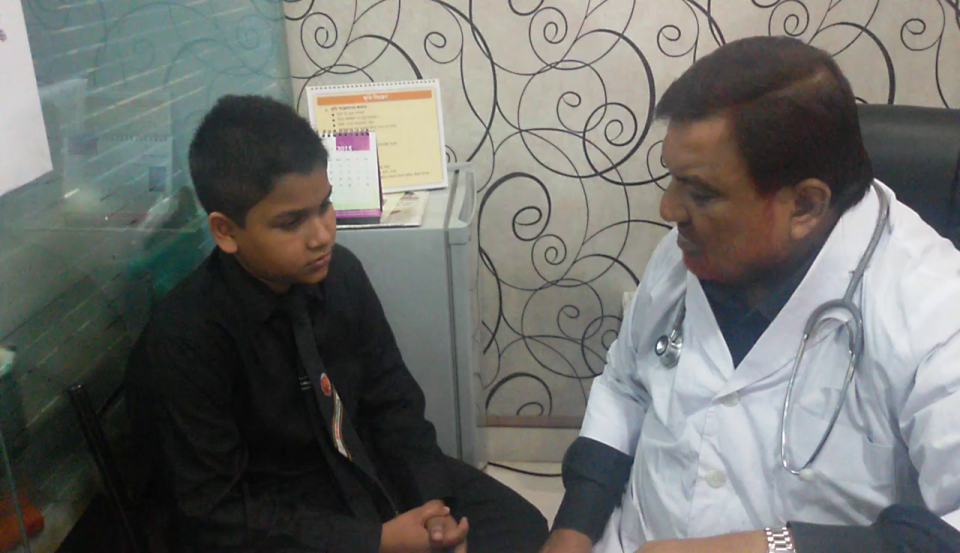 How long?
Four days.
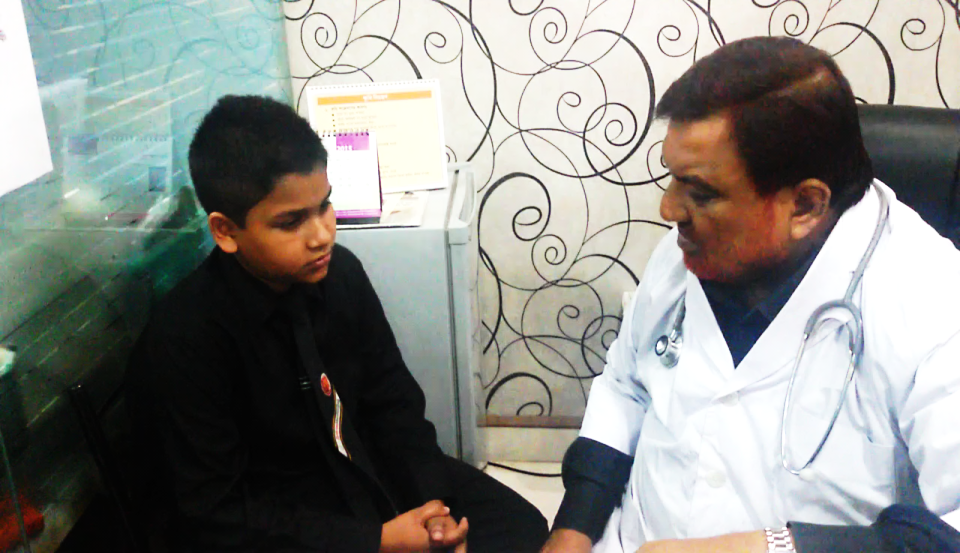 Did you go in rain?
Yes.
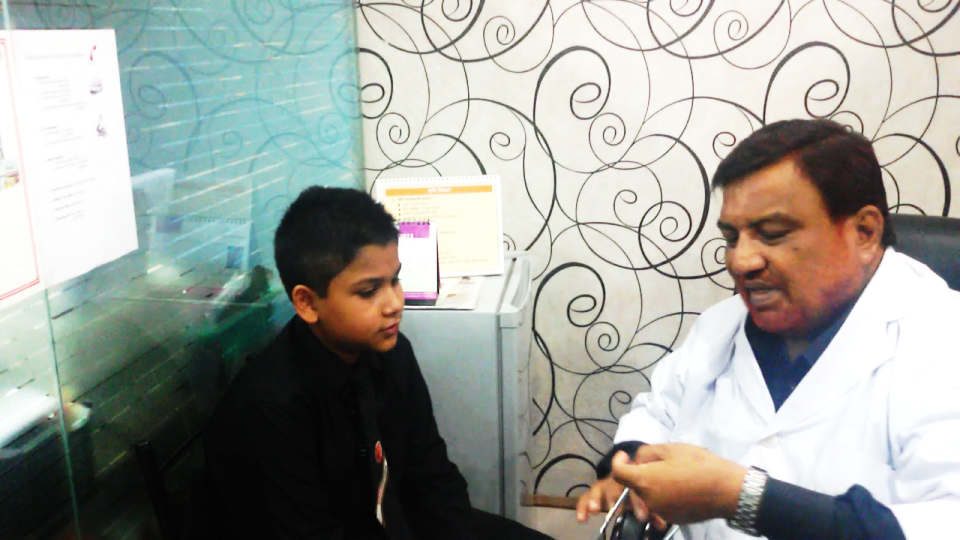 O,I see. This is the cause of your cold.
I also think so.
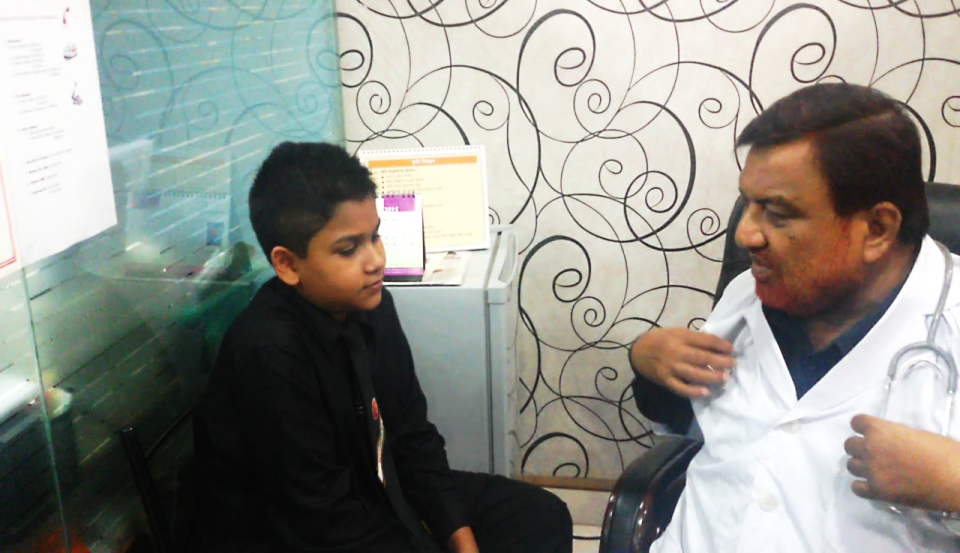 Don’t worry. Let me check you physically.
Ok sir.
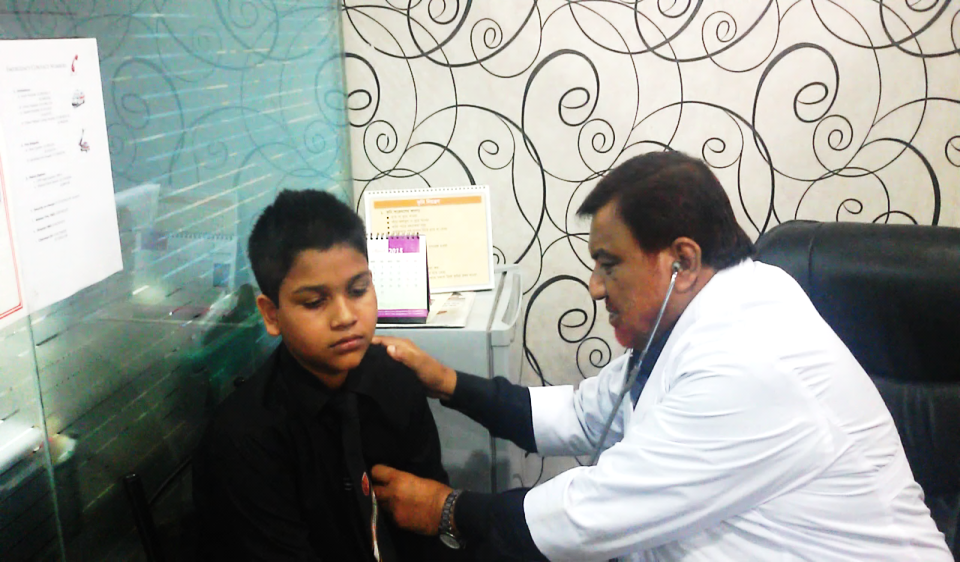 Breath long, again.
Ok doctor.
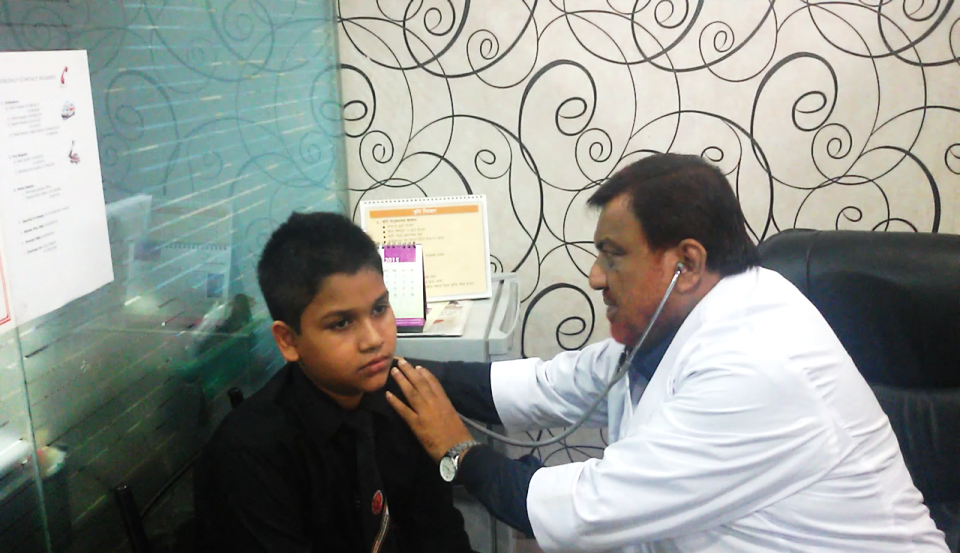 Let me see your back.
Ok sir.
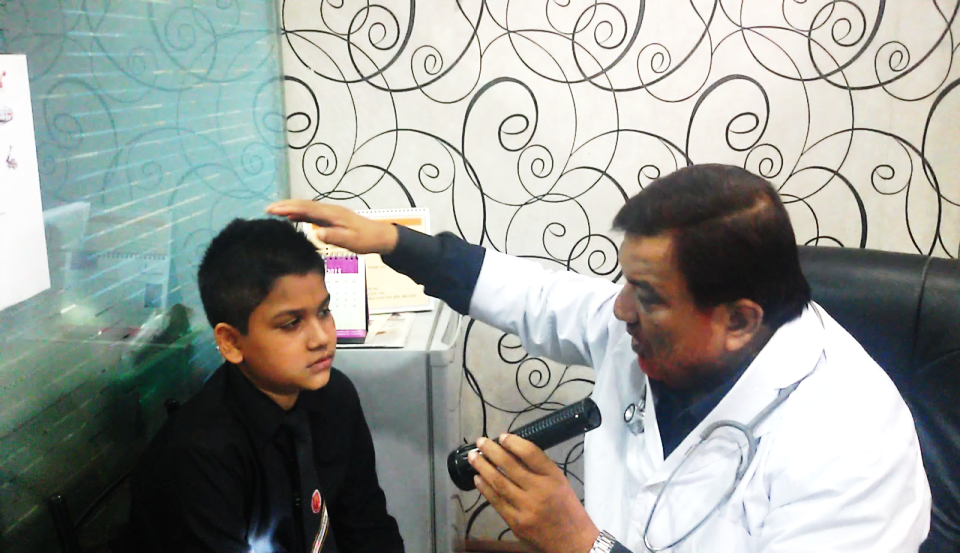 Open your mouth.
Sure sir.
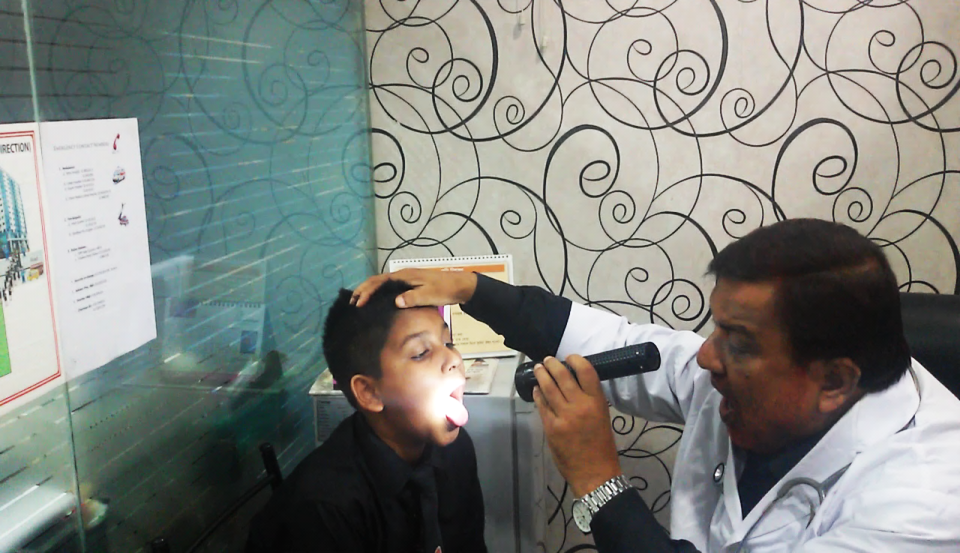 Let me check your tongue.
Of course.
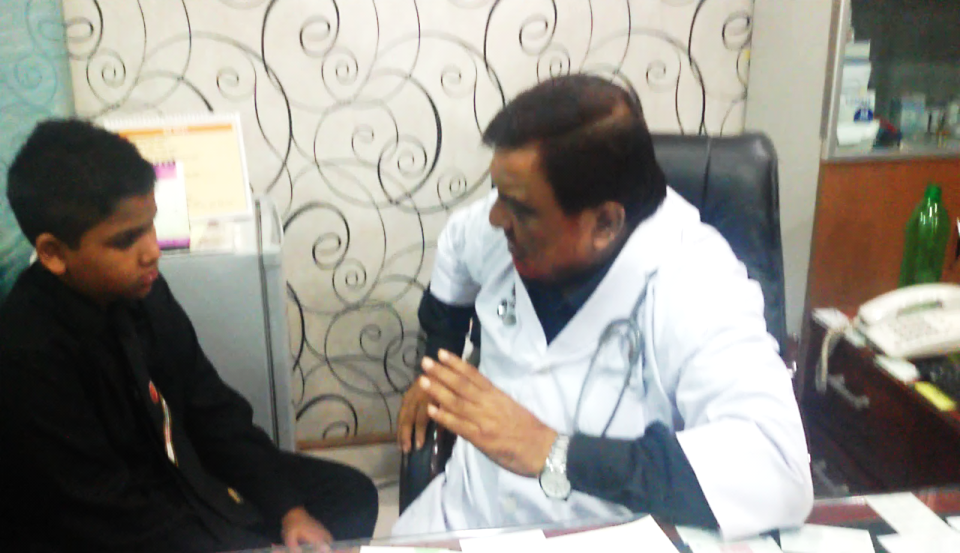 I am giving you some medicines. You will take them properly, Ok?
All right sir. Anything else?
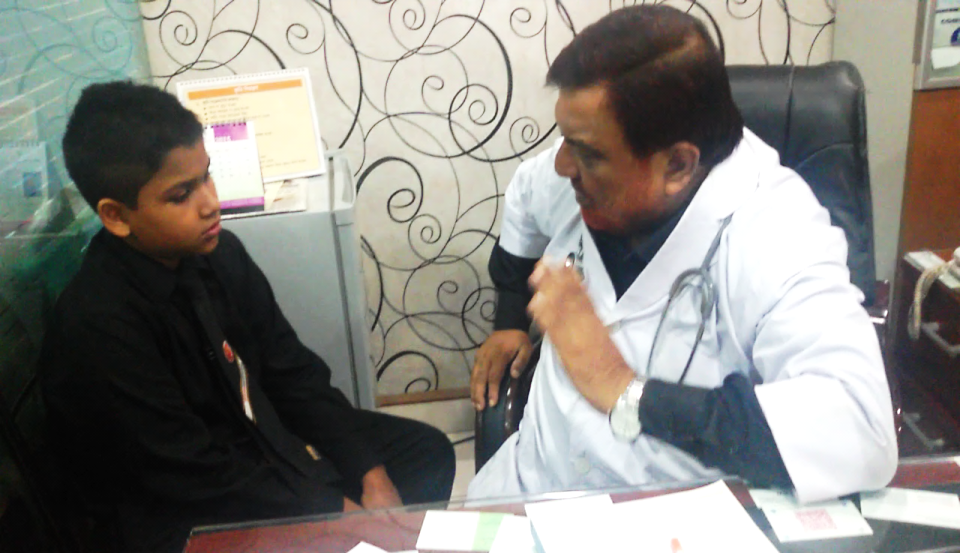 Don’t take any ice-cream or cold drink.
Ok sir. Thank you very much.
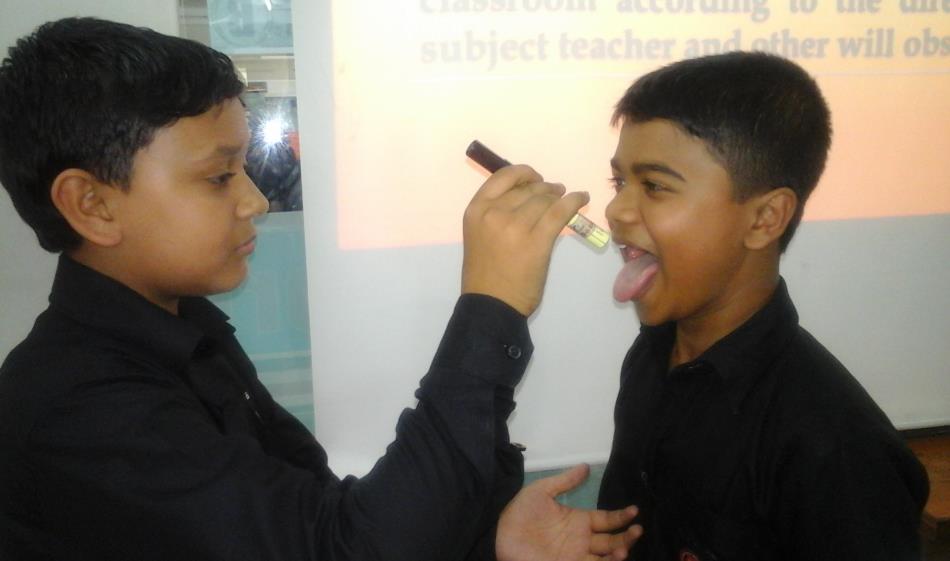 Pair Work
Several pair will act out the dialogue in the classroom according to the direction of the subject teacher and other will observe it.
[Speaker Notes: It is somewhat difficult to engage all the students in acting out dialogue. So it depends the teacher how many will be participated in acting.]
Feedback
Suppose, you have caught cold and feeling unwell. You have gone to the doctor. Now write the dialogue you made with the doctor.
[Speaker Notes: Teacher may ask the students to write the dialogues in full as feedback.]
Home Work
Suppose, you are a student of class VIII. Yesterday you went to a book shop to buy a book. Now write the dialogue with the book seller you made.
[Speaker Notes: This is for teaching the students to apply dialogue in real life situation.]
Allah Hafez.
See you again.
[Speaker Notes: Ending slide.]